Ministry of Investment,
Industry and Trade of the Republic of Uzbekistan
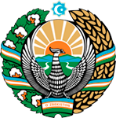 Modernization of Pump Stations in Namangan Region
Project overview
Business model:
PPP with private management of pump stations under a concession agreement on 25 ha of allocated land. Investors will manage infrastructure and revenue.
Project scope

Modernization of 28 irrigation pump stations to enhance agricultural productivity
Investment terms:

Investor will operate and manage the pump stations under a PPP concession agreement for 20-25 years.
Timeline
Financing
$125 million
Location
Namangan region
Advantages and Potential
High economic impact supporting agriculture.
Moderate investment with quick implementation.
Innovative energy-efficient pump technologies.
Ministry of Investment,
Industry and Trade of the Republic of Uzbekistan
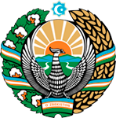 We invite to invest in Modernization of Pump Stations in Namangan Region
Project overview
Location
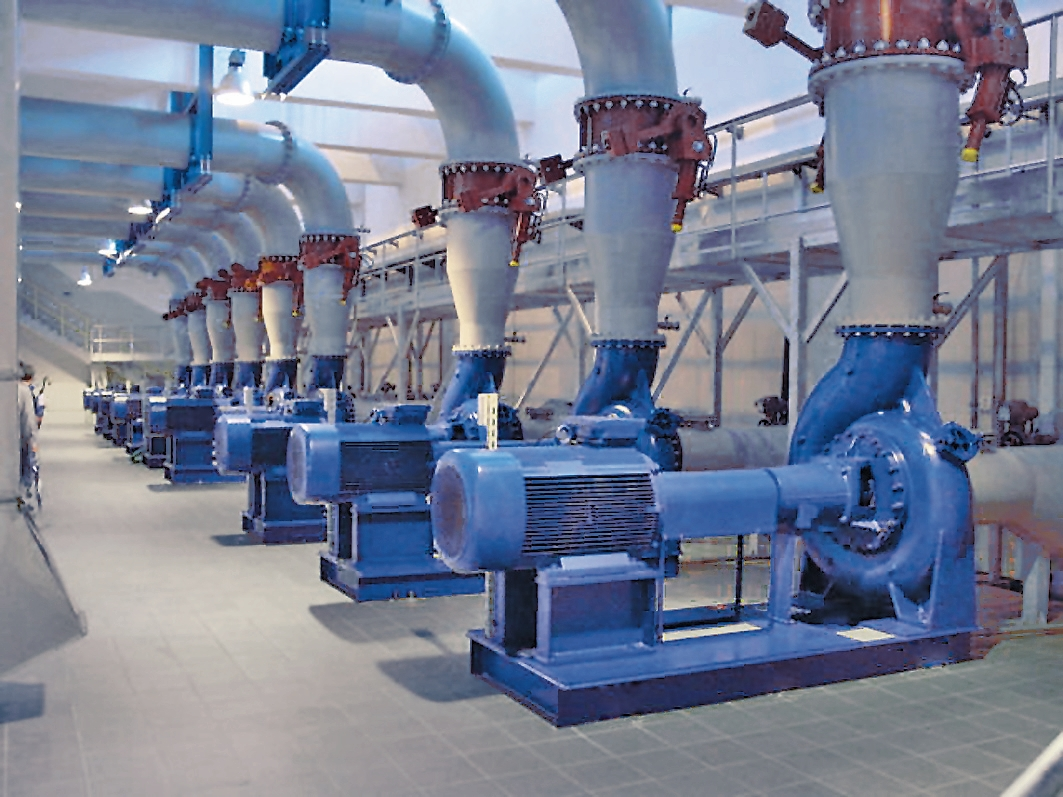 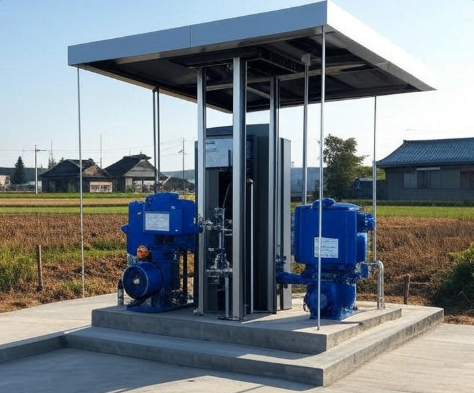 Namangan city
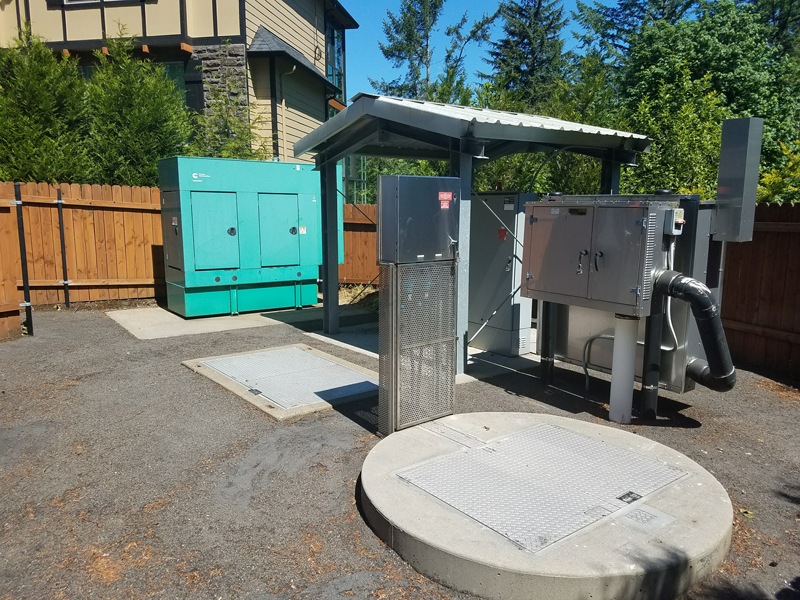 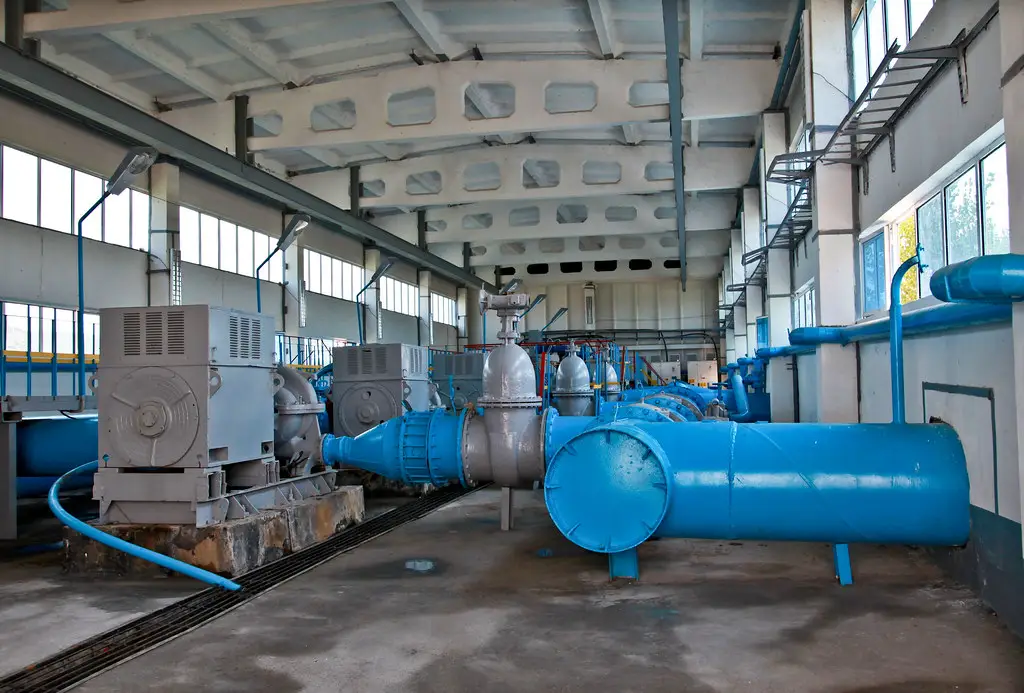 Competitive landscape
Outdated irrigation systems limit agricultural output.
The project will enhance 20% of regional irrigation capacity by 2027.
IRR
        18.5%
PP
    5.2 years
PI
        1.60
NPV
 $25 million